CONFLITOS
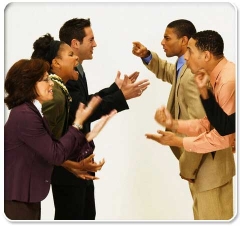 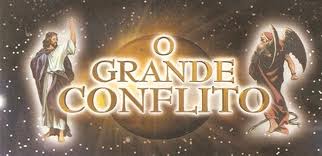 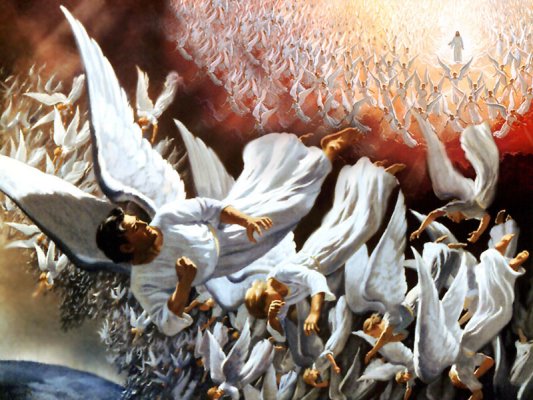 “Houve peleja no céu. Miguel e os seus anjos pelejaram contra o dragão. Também pelejaram o dragão e seus anjos”(Apoc 12.7-9).
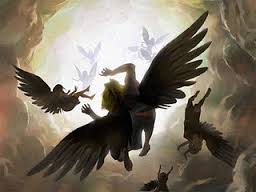 “E foi expulso o grande dragão, a antiga serpente, que se chama diabo e Satanás, o sedutor de todo o mundo, sim, foi atirado para a terra, e, com ele, os seus anjos”  Apoc. 12.7-9).
DEUS
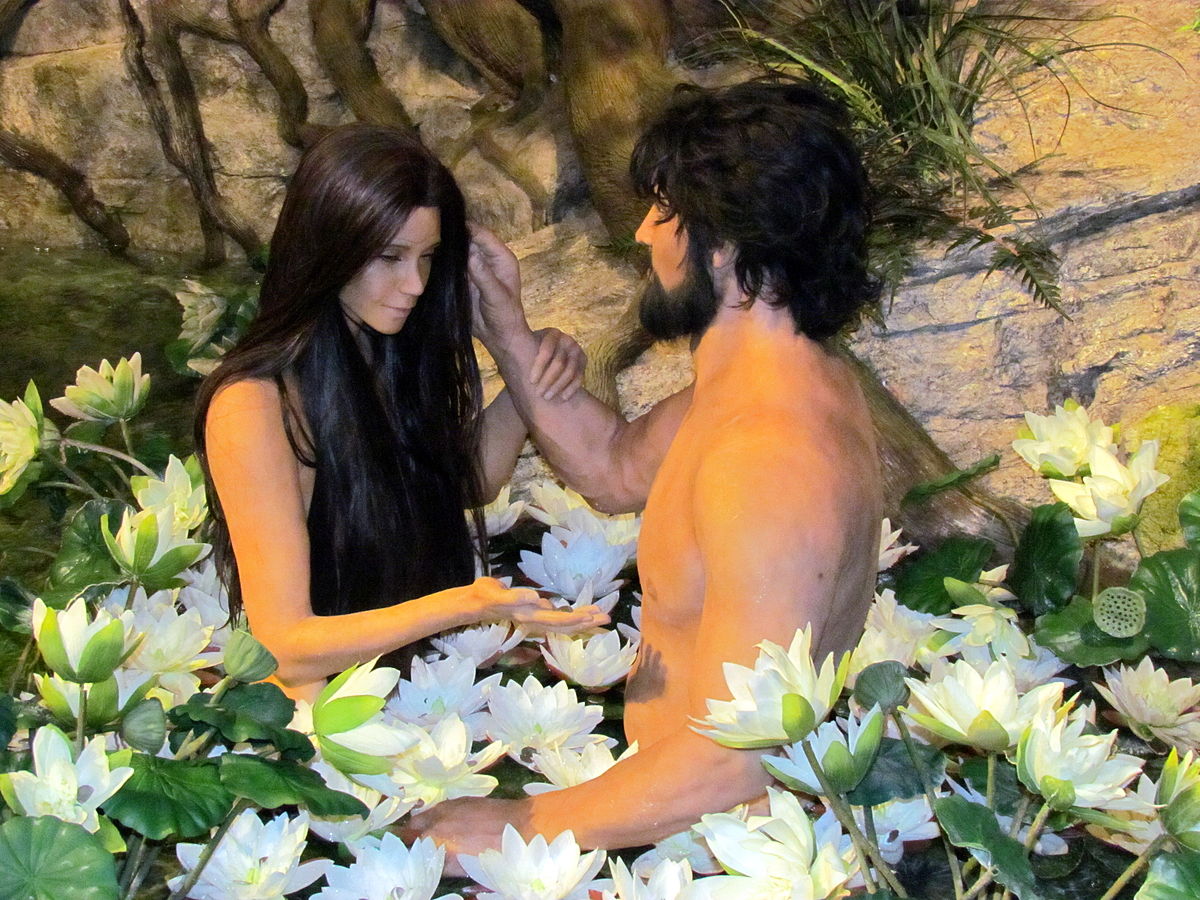 A nossa personalidade é  a base, a pedra angular, ou melhor, o fundamento sobre o qual Cristo constrói Seu caráter em cada um de nós.


 
Somente em Cristo nossa personalidade vai refletir e manifestar a glória de DEUS = 
Caráter Divino
O CENÁRIO Do O “eu” fora de DEUS
Fica perdido sem sentido 
Age de uma forma destrutiva e leviana
Sujeito a morte
Sua ação é obras da carne.
Galatas 5:10-21
DEUS
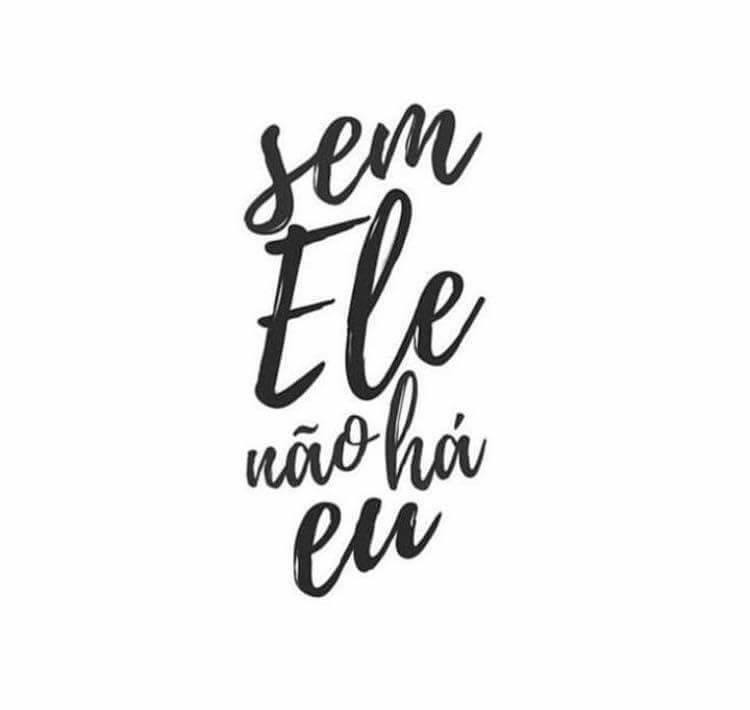 SAUDÁVEL
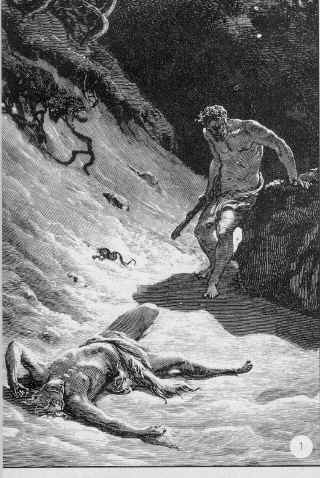 Os conflitos existem desde o início da humanidade.
Caim e Abel
[Speaker Notes: Gabriel]
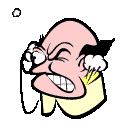 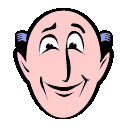 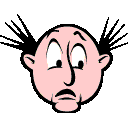 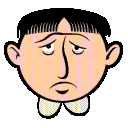 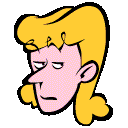 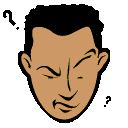 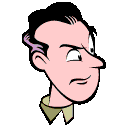 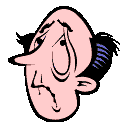 Onde há RELAÇÕES HUMANAS há conflito
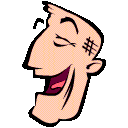 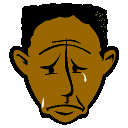 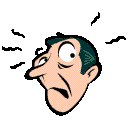 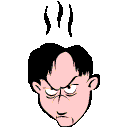 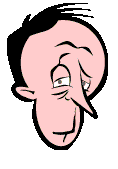 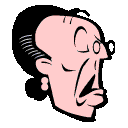 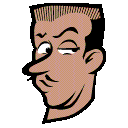 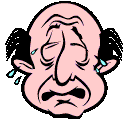 Os conflitos de relacionamento
Lidando com pessoas difíceis…

Dificil quem….EU???
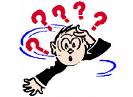 EU?????
Para me relacionar com o outro, a primeira relação que preciso desenvolver é comigo mesmo.
Sentimentos e atitudes que podem ser fontes de conflitos
Raiva – Pode levar a agressões
Tristeza – bloqueia a participação e argumentação
Medo e angústia – bloqueiam a criatividade e participação
Euforia – conduz ao otimismo impensado
Defesa – limita a interação
Ataque – dificulta negociações futuras
Impaciência – Impede a disponibilização de tempo necessário para êxito
Sentimentos e atitudes que podem ser fontes de conflitos
Inflexibilidade – Impede de enxergar a inviabilidade da sua própria proposta
Racionalismo – Impede o reconhecimento do papel das emoções no que tange à pessoas
Sentimentalismo – dificulta a tomada de decisões racionais
Autoritarismo – Pode provocar ruptura ou conflitos maiores
Verborragia – Pode tornar o negociador mais vulnerável, ou provocar distanciamento (‘falar demais’, ‘bla bla bla’, sem muita significância, ser pouco objetivo)
Administrar conflitos é cuidar das pessoas.
Quem cuida respeita
Quem cuida conhece
Quem cuida tem empatia
Quem Cuida Aprende Ouvir
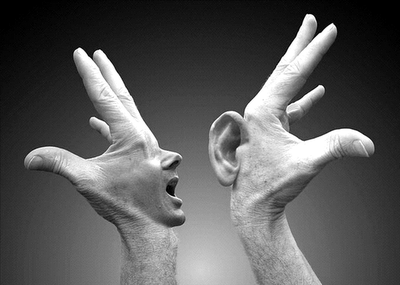 Tiago 1:19 a 22
Tiago 1:19 a 22
19 Sabeis estas coisas, meus amados irmãos. Todo homem, pois, seja pronto para OUVIR, tardio para falar, tardio para se irar. 

20 Porque a ira do homem não produz a justiça de Deus. 

21 Portanto, despojando-vos de toda impureza e acúmulo de maldade, acolhei, com mansidão, a palavra em vós implantada, a qual é poderosa para salvar a vossa alma. 

22 Tornai-vos, pois, praticantes da palavra e não somente ouvintes, enganando-vos a vós mesmos.
Nos conhecendo Melhor
Estilo de Gestão de Conflitos
Agressivo
Assertivo
Não Assertivo
Conciliador
Evitar
Complacente
Assertivo
Não Complacente
Complacente
Agressivo
Agressivo
Assertivo
Busca prevalecer suas próprias opiniões às custas da outra pessoa.  

Orientado para o poder.  Usa qualquer poder que pareça apropriado para fazer valer sua opinião, sua capacidade de argumentar, seu nível e suas sanções. 

 “Luta por seus direitos” defendendo uma posição que acredita que seja correta, ou simplesmente tentando vencer.
Não Assertivo
Conciliador
Evitar
Complacente
Assertivo
Não Complacente
Complacente
23
Agressivo/Martelo
Quando fazer uso:
Agressivo
Assertivo
Quando decisões rápidas são vitais. Ex: emergências.
Quando atitudes impopulares necessitam ser tomadas. Ex.: Redução de custos; estabelecimento de medidas de restrição; disciplina.
Em decisões vitais para o bem estar da igreja, e quando se esgosta todas as possibilidades de discussão racional e você sabe que algo precisa ser feito.

Para proteger a igreja de pessoas folgadas que tiram vantagem do espirito conciliador.
Quando a prioridade está em encerrar a situação, o mais rápido possível, isto é, quando não há tempo para resolver problemas de forma cooperativa.
Quando existe pouca confiança.
Não Assertivo
Conciliador
Evitar
Complacente
Assertivo
Não Complacente
Complacente
25
Complacente
Agressivo
Assertivo
É Bonzinho. 
Negligencia suas próprias opiniões para satisfazer a de outras.
Tem dificuldades em dizer “não” e de impor limites por medo de parecer agressivo ou de não agradar.

Acredita que é preciso que todos gostem dele.
Por isso evita situação desagradável.
Se  torna generoso ao abrir mão da sua posição.
Não Assertivo
Conciliador
Evitar
Complacente
Assertivo
Não Complacente
Complacente
26
Bonzinho
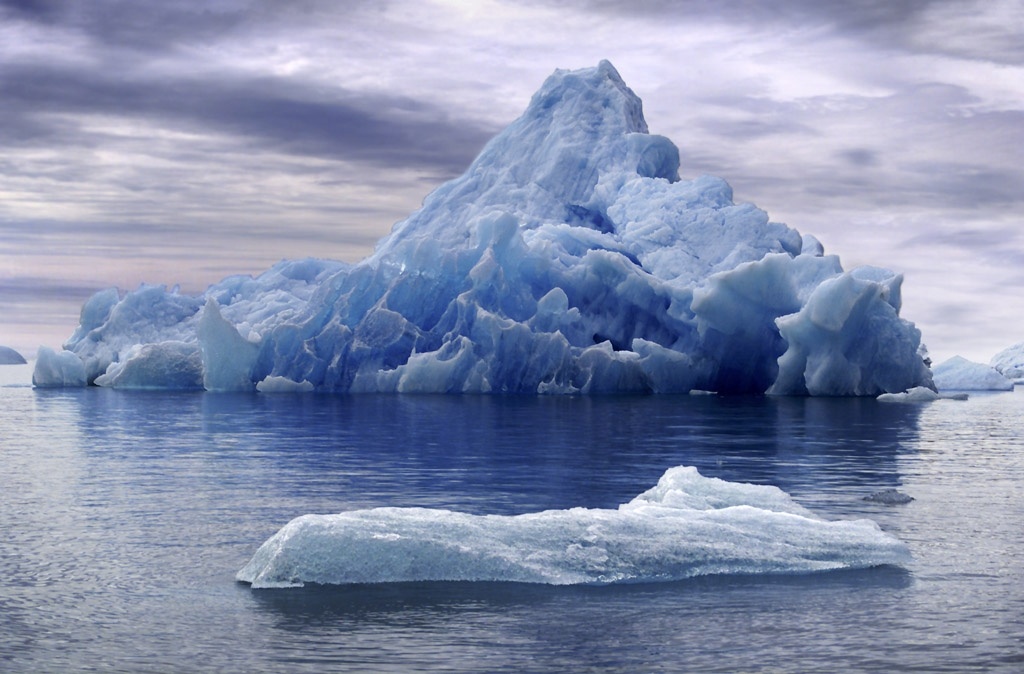 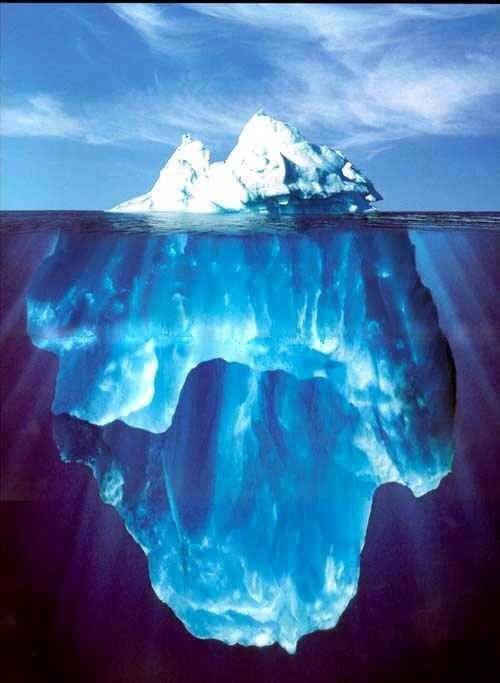 Complacente/Bonzinho
Quando fazer uso:
Agressivo
Assertivo
Quando você nota que está errado - para permitir que uma posição melhor seja ouvida, aprender com os outros e mostrar humildade.

Quando a decisão é muito mais importante para a outra pessoa do que para você mesmo - para satisfazer as necessidades de outros e, como gesto de boa vontade, para poder manter um relacionamento cooperativo.

Para conseguir um saldo “social” positivo para questões posteriores que sejam importantes para você.
Não Assertivo
Conciliador
Evitar
Complacente
Assertivo
Não Complacente
Complacente
28
Complacente/Bonzinho
Quando fazer uso:
Agressivo
Assertivo
4. Quando a competição contínua passa a ser nociva.

5. Quando você está em desvantagem ou quando a outra pessoa está perturbada e ficará pior com qualquer interferência.

6. Quando é necessário e vital preservar a harmonia e evitar atritos.

7. Ajudar no desenvolvimento do outro, permitindo que ele experimente e aprenda a partir de seus próprio erros.
Não Assertivo
Conciliador
Evitar
Complacente
Assertivo
Não Complacente
Complacente
29
Evitar
Ele não entra no conflito. 

O indivíduo não segue de imediato suas próprias opiniões ou aquelas de outras pessoas. 

Tem atitudes diplomáticas e adia uma decisão para uma ocasião mais adequada ou simplesmente afastando-se de uma situação ameaçadora.

Distanciamento de uma situação ameaçadora

Usa regras burocráticas como modo de resolver o  conflito
Agressivo
Assertivo
Não Assertivo
Conciliador
Evitar
Complacente
Assertivo
Não Complacente
Complacente
30
Evitar
Quando fazer uso:
Quando uma decisão é trivial e de pouca importância.

Quando você percebe que alguma coisa seria muito difícil de mudar (Ex. estrutura de personalidade de alguém etc...).

Quando o dano potencial de enfrentar um conflito ultrapassa os benefícios de sua resolução.

Deixar as pessoas acalmarem-se para reduzir tensões em um nível satisfatório.
Agressivo
Assertivo
Não Assertivo
Conciliador
Evitar
Complacente
Assertivo
Não Complacente
Complacente
31
Evitar
Quando fazer uso:
Agressivo
Assertivo
5. Quando a coleta de mais informações ultrapassa as vantagens de uma decisão imediata.

6. Quando outros podem resolver o conflito de maneira mais eficaz.

7. Você se sente confuso ou frustrado ou seu apoio pessoal não é necessário.

8. Participar da decisão é contra seus valores.
Não Assertivo
Conciliador
Evitar
Complacente
Assertivo
Não Complacente
Complacente
32
Conciliador
Agressivo
Assertivo
Busca Negociação/Trocas – 
Solução mutuamente aceitável, que satisfaça parcialmente ambas as partes. 

Busca trocar concessões ou procurar rapidamente uma posição intermediária.
Não Assertivo
Conciliador
Evitar
Complacente
Assertivo
Não Complacente
Complacente
33
Conciliador
Quando fazer uso:
Agressivo
Assertivo
Quando dois oponentes, com igual poder, estão fortemente ligados às metas, mutuamente exclusivas.

Para atingir acordos temporários para decisões complexas.
Não Assertivo
Conciliador
Evitar
Complacente
Assertivo
Não Complacente
Complacente
34
Conciliador
Quando fazer uso:
Agressivo
Assertivo
3. Para chegar a soluções convenientes sob pressão de tempo.

4. Como um estilo alternativo quando o assertivo eficaz e o assertivo agressivo falham.
Não Assertivo
Conciliador
Evitar
Complacente
Assertivo
Não Complacente
Complacente
35
Assertivo
Busca Resolver conflitos
Envolvendo as pessoas para achar solução que satisfaça totalmente as partes

Confronta diferenças e compartilha ideias e informação

Busca soluções integradoras

Procura soluções onde todos possam ganhar

Percebe problemas e conflitos como desafios
Agressivo
Assertivo
Não Assertivo
Conciliador
Evitar
Complacente
Assertivo
Não Complacente
Complacente
36
Assertivo
Quando fazer uso:
Agressivo
Assertivo
Quando preciso achar uma solução integrada e ambos os assuntos são muito importantes para serem conciliados.

Quando seu objetivo é aprender. Ex: testar suas próprias convicções compreendendo os pontos de vista dos outros.

Fundir pontos de vista de pessoas com diferentes perspectivas de um problema., reflexão e debate.
Não Assertivo
Conciliador
Evitar
Complacente
Assertivo
Não Complacente
Complacente
37
Assertivo
Quando fazer uso:
4. Gerar comprometimento por incorporar as ideias de uma outra pessoa dentro de uma decisão, em consenso.

5. Resolver ressentimentos que têm interferido na relação interpessoal.

6. É fácil “puxar” o Racional da outra pessoa. Essa tática abre caminho para que a outra pessoa se torne parte da decisão.

7. Há tempo suficiente para estudo, reflexão e debate.
Agressivo
Assertivo
Não Assertivo
Conciliador
Evitar
Complacente
Assertivo
Não Complacente
Complacente
38
Sugestões para uma boa administração de conflitos
Procure soluções, não culpados;
Analise a situação;
Mantenha um clima de respeito;
Aperfeiçoe a habilidade de ouvir e falar;
Seja construtivo ao fazer uma crítica;
Procure a solução Ganha-ganha;
Sugestões para uma boa administração de conflitos
7. Aja sempre no sentido de eliminar os conflitos;

8. Evite preconceitos;

9. Mantenha a calma;

10. Quando estiver errado, reconheça;

11. Não varra os problemas para debaixo do tapete.
E a partir daí...
Pergunte, e não mande: convidando os outros a participar da solução 
Peça com educação: mesmo ao dar uma ordem direta, seja educado 
Mostre disposição: se precisam de você, tente ajudar e deixe isso claro
Ataque o assunto, não as pessoas: diga O QUE quer mudar, não QUEM
E a partir daí...
Esclareça suas decisões: esclareça o porquê da decisão 
Escute antes de falar: interrupções geram mais conflitos ainda
Não aja emocionalmente: no conflito profissional é comum que o assunto seja levado para o lado pessoal e emocional. Evite isso.
Dê seguimento às soluções: verifique que a solução foi seguida
Lembrem-se...
O mundo seria um lugar muito mais simples se todos fossem iguais a você, mas as pessoas não são.
Elas têm antecedentes diferentes, educação diferente, perspectivas diferentes, se motivam de maneira diferente...
Definir o que vem a ser uma pessoa ‘boa’ também é relativo... Para quem? Em que momentos? Pq? 
E quem é a refência?
OBRIGADO


Augusto César Maia

Email: augustopsi@uol.com.br